新路國小二年級-音樂課
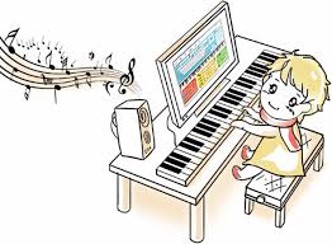 6.朋友!我永遠祝福你
生活課本 P.141
生活習作 P.31
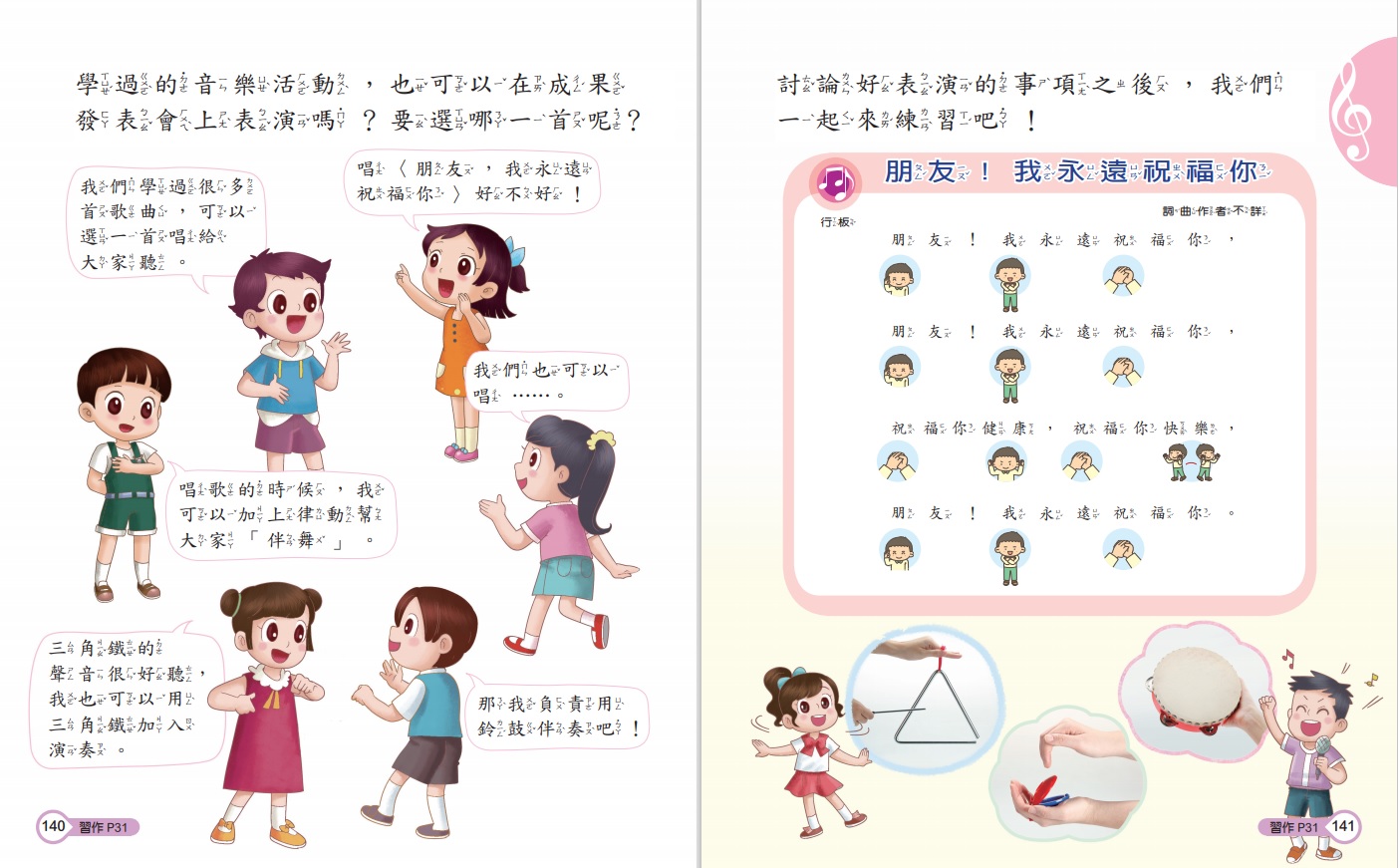 三角鐵、鈴鼓、響板演奏方式
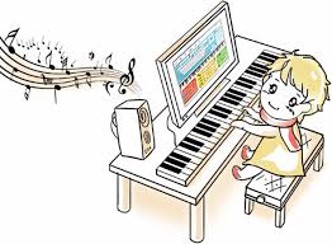 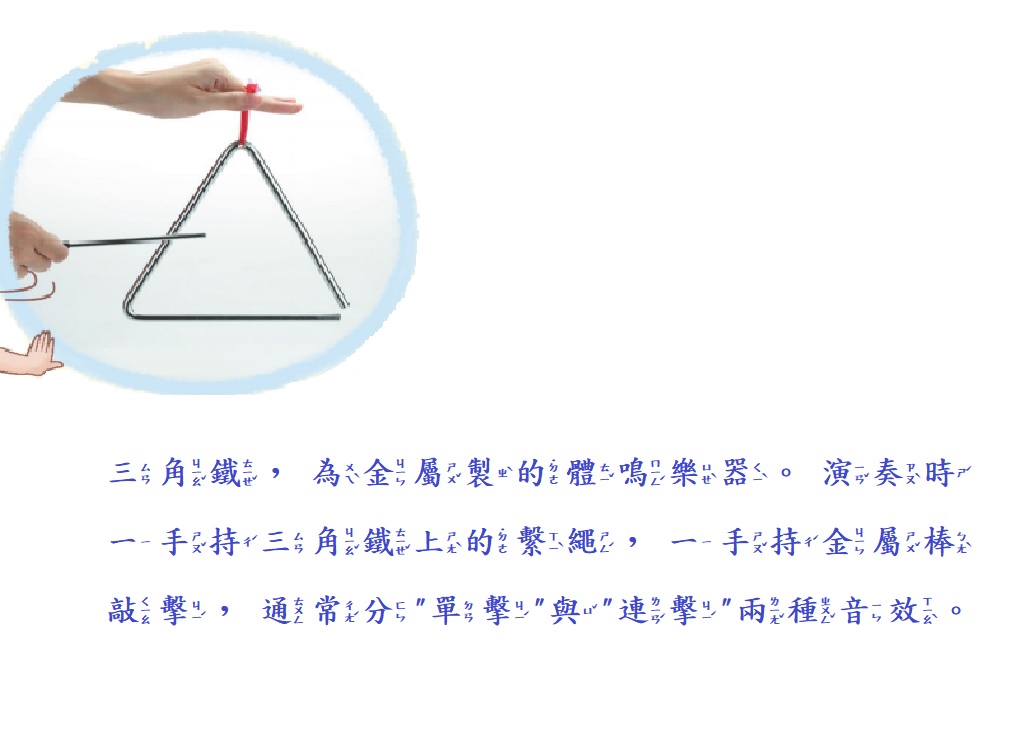 點圖連結到MV示範
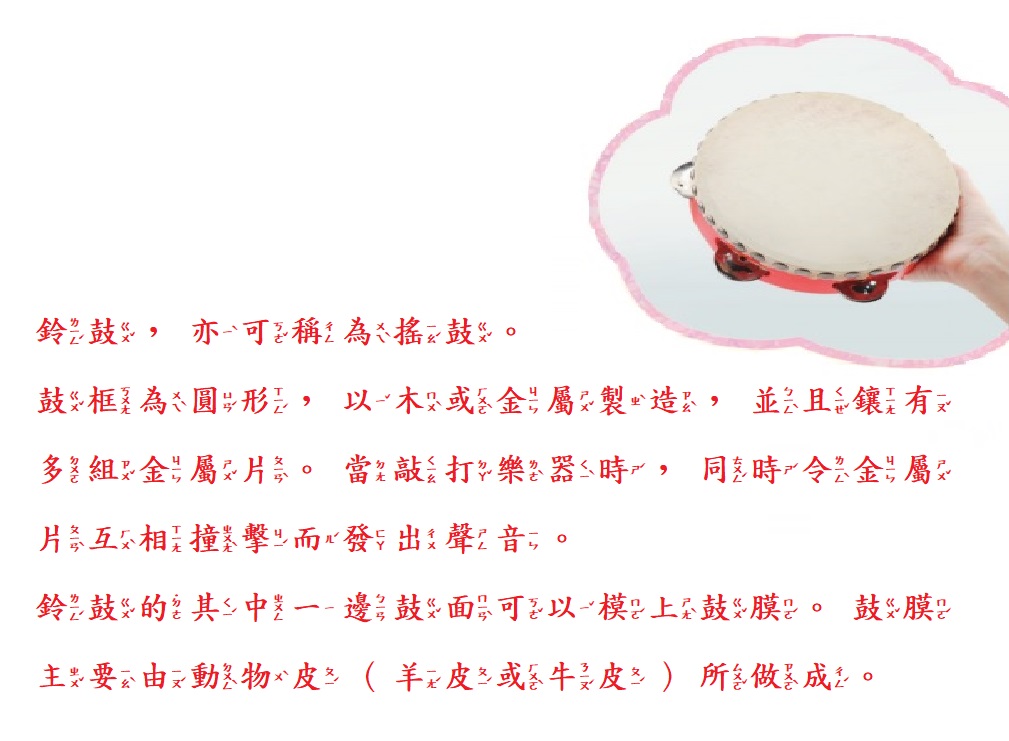 點圖連結到MV示範
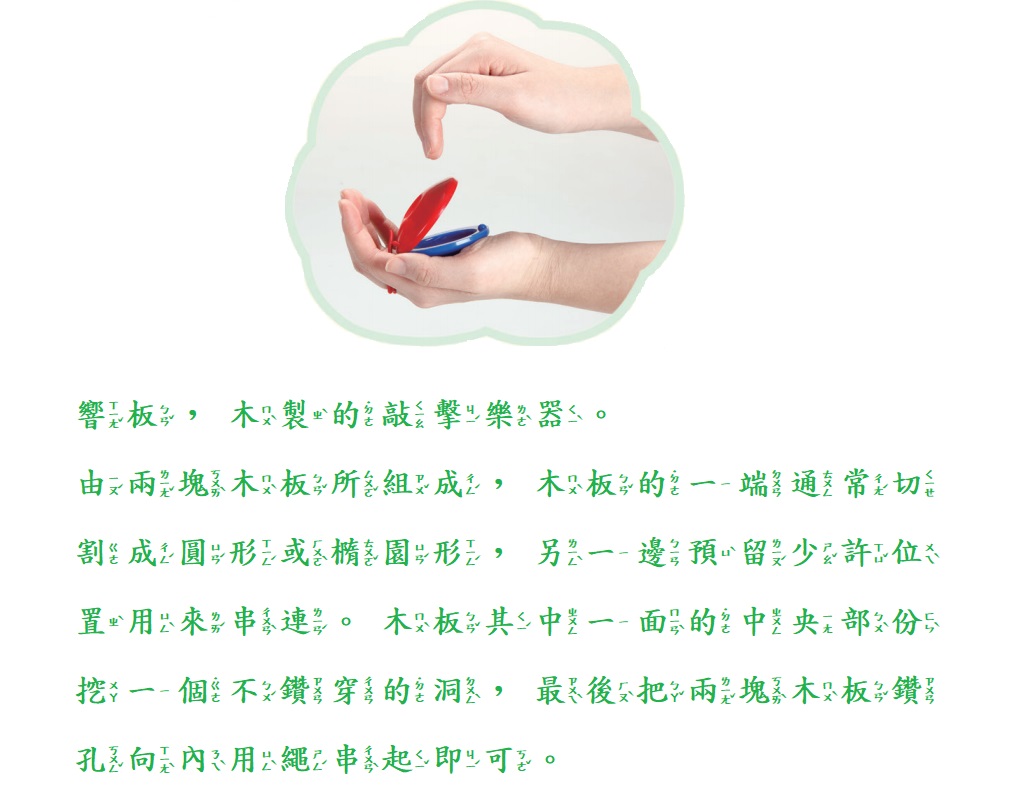 點圖連結到MV示範
律動手勢與示範
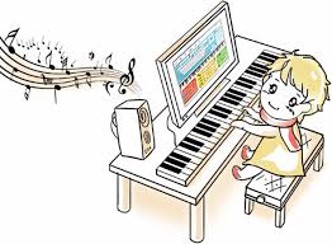 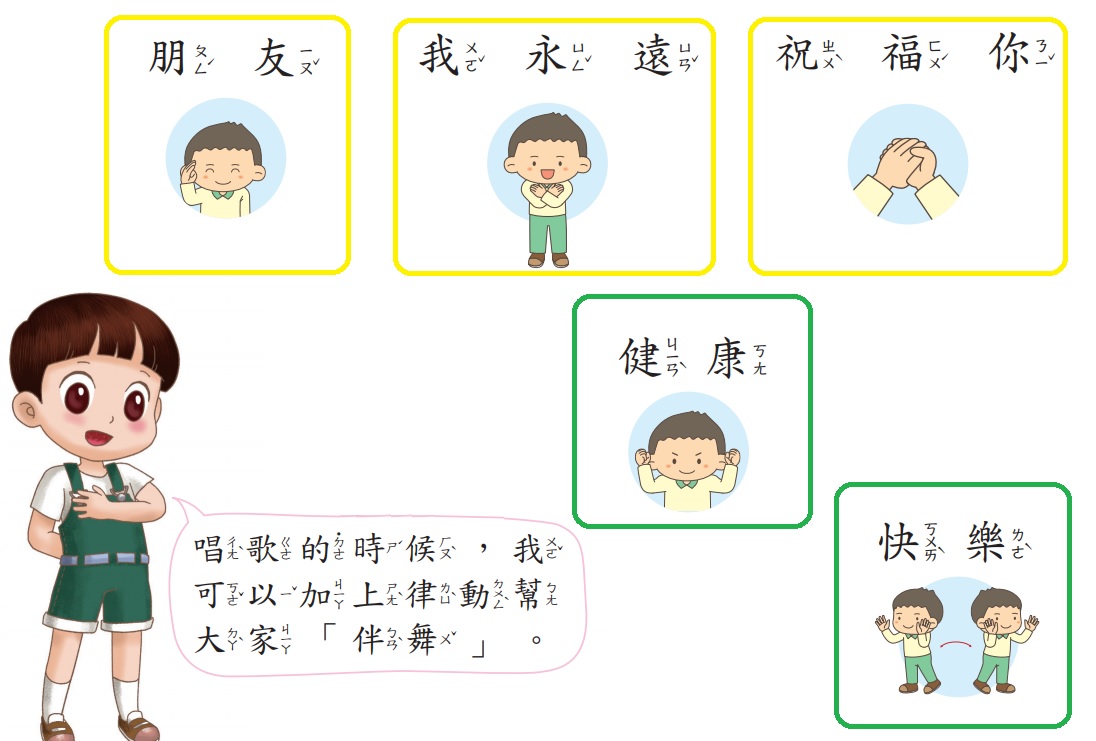 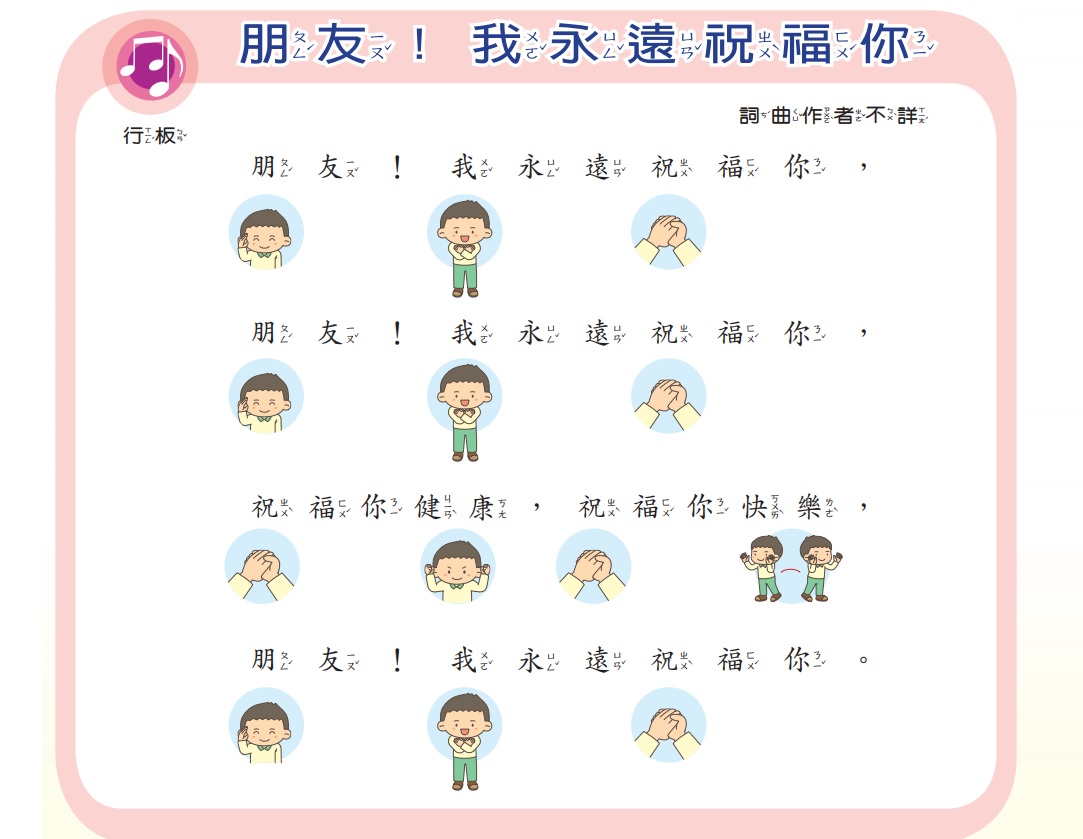 點圖連結到MV示範
生活習作 P.31
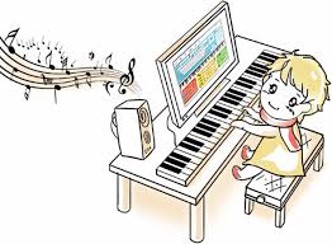 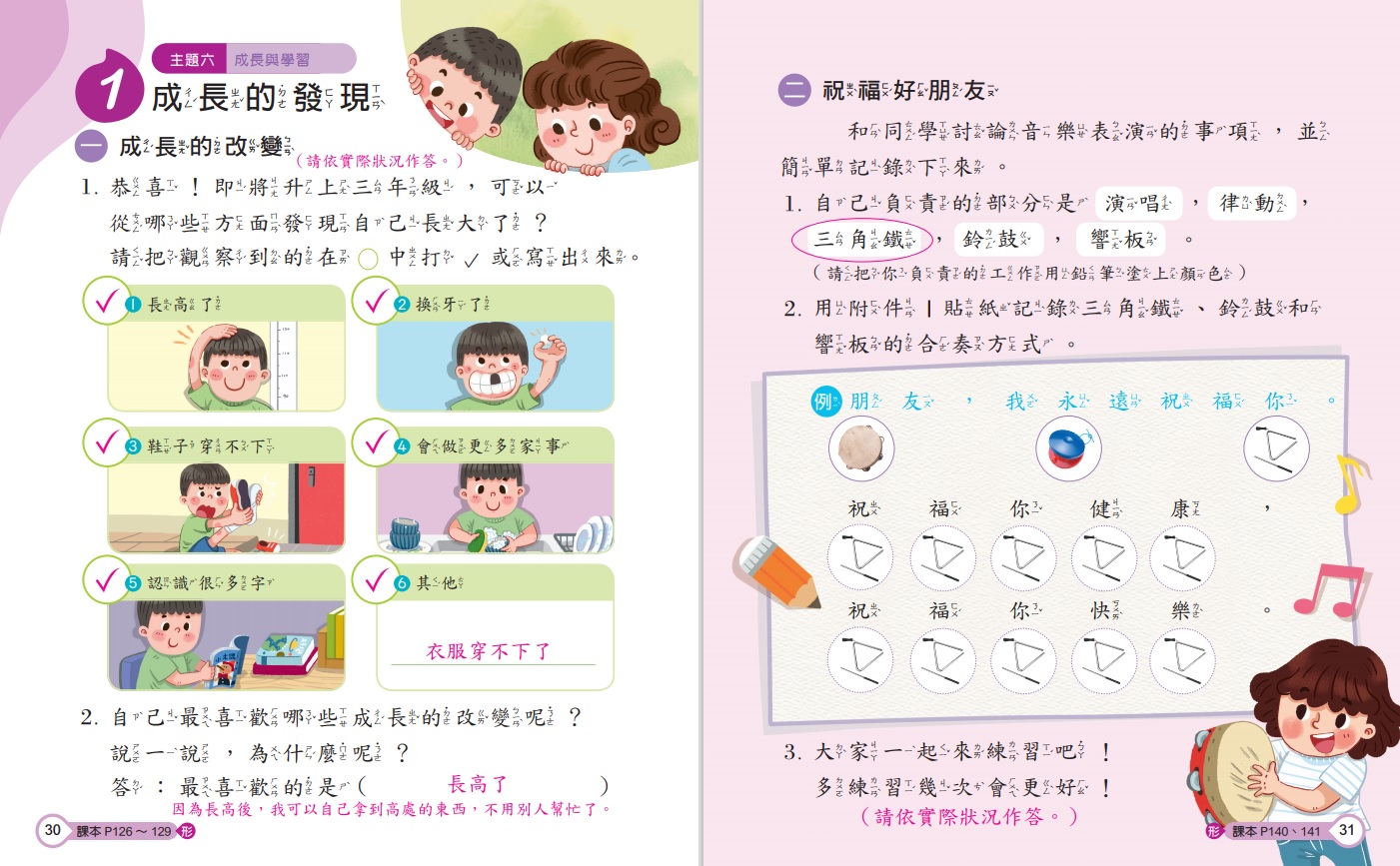 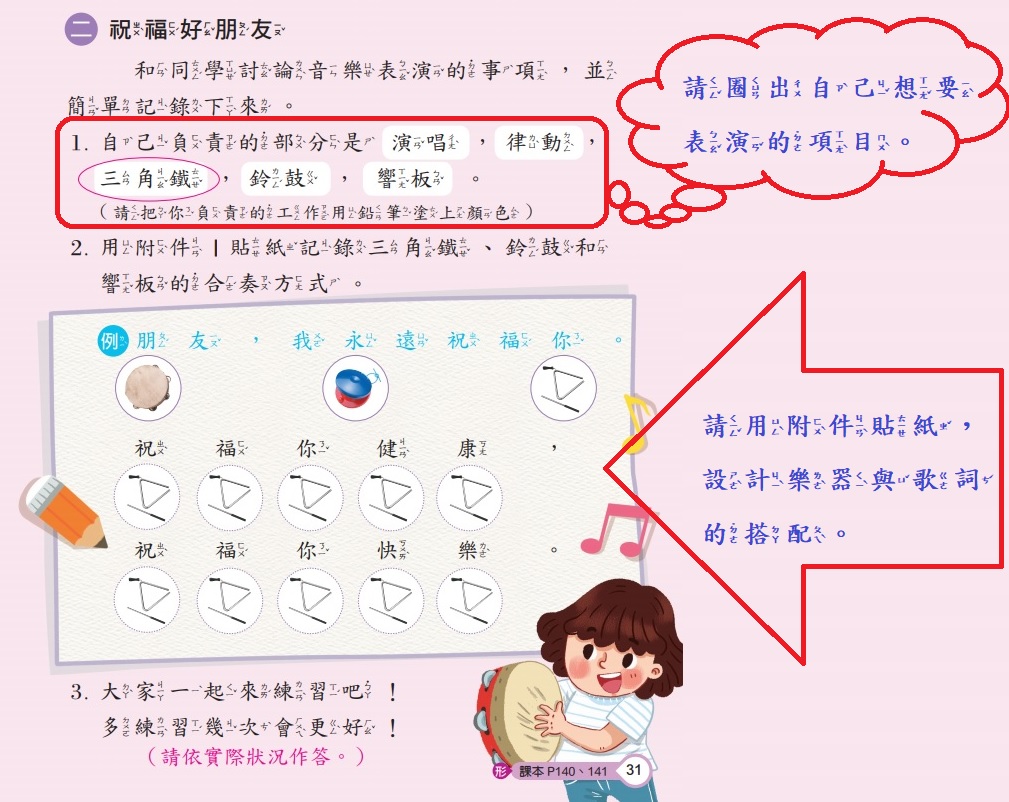